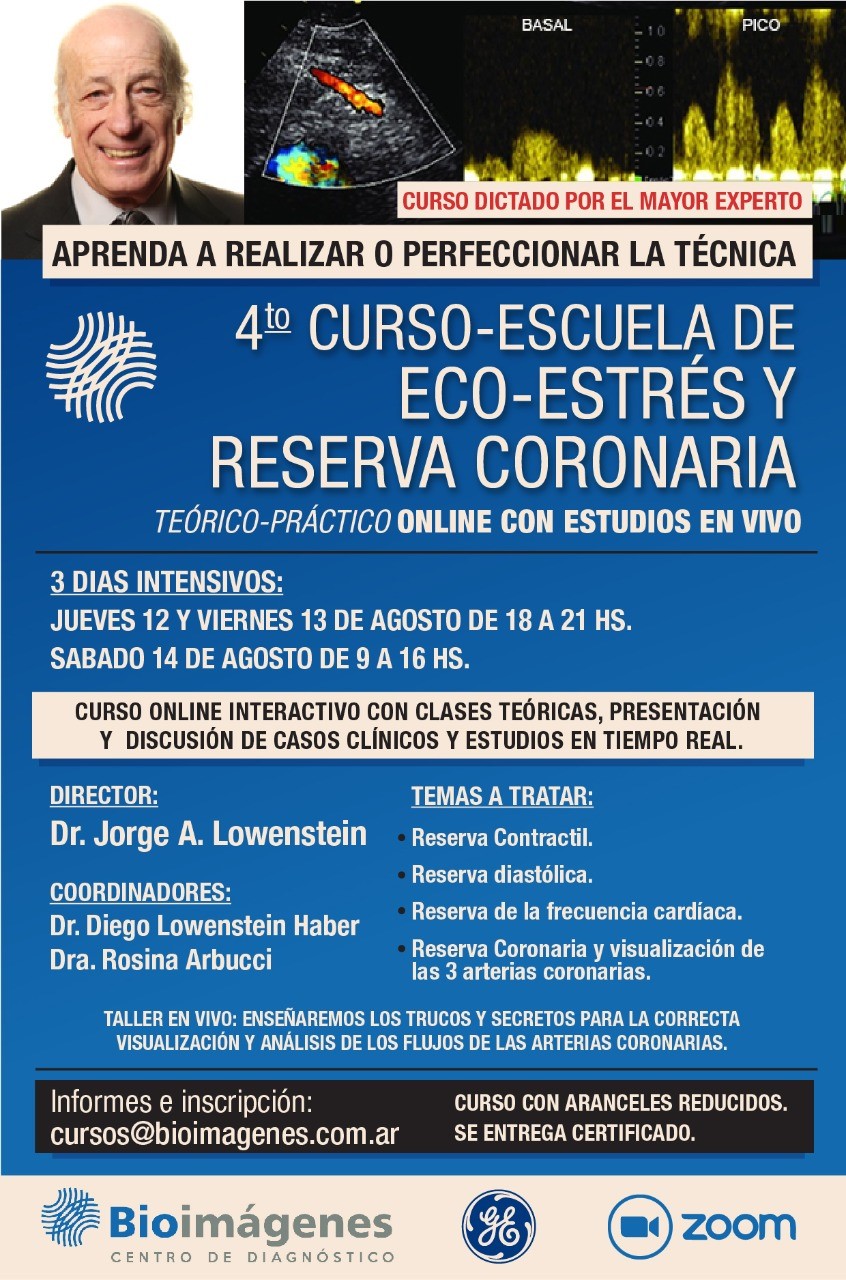 Jueves: 12 Agosto
18 hs -18.45  hs  Reserva contráctil, definición y metodología para su evaluación.  JAL 
Preguntas 
 19-19.45 . Reserva Diastólica . Como la evaluámos?  RA 
Preguntas. 
20. – 20-15 . Reserva de la frecuencia Cardiaca. Existe este concepto  DLH
Preguntas.
2020 - 21 hs  Discusión de casos de la vida real   JAL
Viernes :  13 de Agosto. Reserva Coronaria 
18 hs -18.45  hs  Reserva coronaria  realismo mágico?  Un viejo concepto con  nuevas herramientas , factibilidad, Indicaciones     JAL 
Preguntas 
 19-19.45 . Reserva Coronaria la llave pronóstica de todas las cardiopatias  
Preguntas. 
20.00 - 21 hs  Reserva coronaria. Discusión de casos de la vida real   JAL
Sabádo. 14 de Agosto   
9-10 Hs  -  Discusión de casos de la vida real   JAL  
10-11 . Como encontramos los flujos coronarios mostración práctica 
11-12 . Ecoestrés con Dipiridamol y evaluación simultánea de la reserva coronaria 
12-13  Casos de Ecoestrés con Dobutamina y evaluación de la Reserva coronaria 
15- 17 hs Casos y más casos 
17 hs . Sorteo de libros y despedida con un brindis 
       Gran reserva Malbec